The Fifth Annual African Dialogue Consumer Protection Conference
Rwanda Mobile and Cyber Threat Issues
By 
Damien NDIZEYE ( ADECOR EX.SECRETARY)
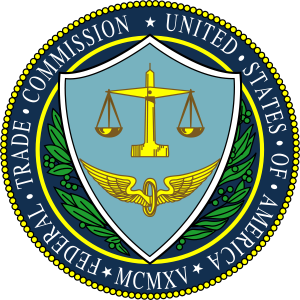 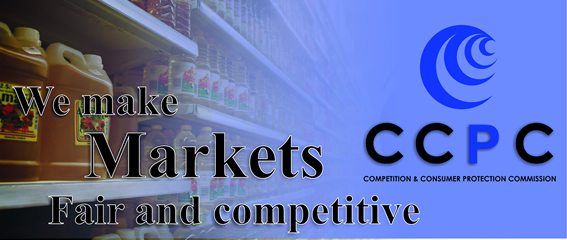 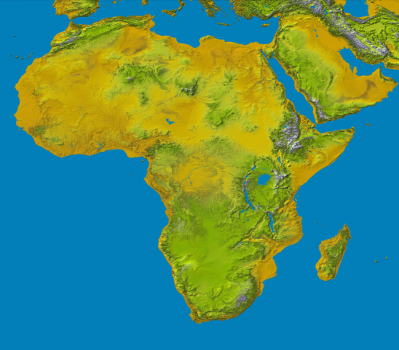 Livingstone, Zambia
10-12 September 2013
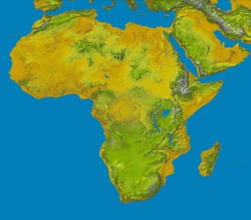 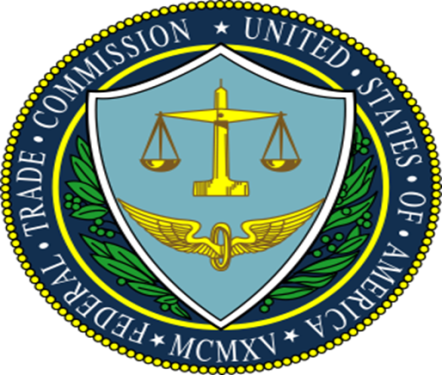 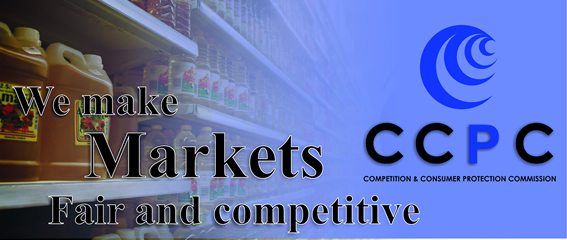 The Rwanda Mobile Market
Mobile phone subscribers increased to 6,039,615 in March 2013 from 5,902,630 in January, indicating a monthly increase of about 8.14 per cent.
         MTN, with 3,522,555 subscribers, 
        Tigo  with 1,876,506 subscribers, 
        Airtel whith 873,631  subcribers
GoR set sights on having at least 8 M Mobile phone subscribers and 5 M. internet users by 2016. 
Bank of Kigali launched the Visa mobile solution, allowing clients to deposit send money, purchase airtime and pay bills and merchants using their mobile
 Rwanda’s rural areas  to benefit from this innovation  as mobile users can utilize the technology to deposit, withdraw  and send money and can pay electricity bills and school fees via text messages.
2
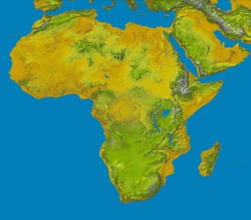 Mobile Legislation and         Payments
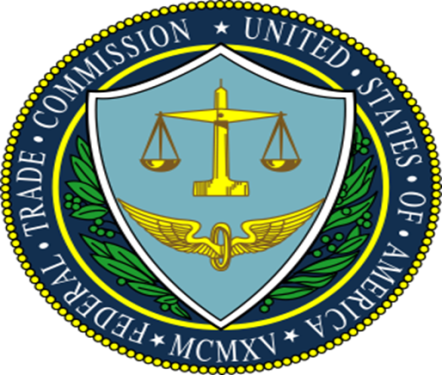 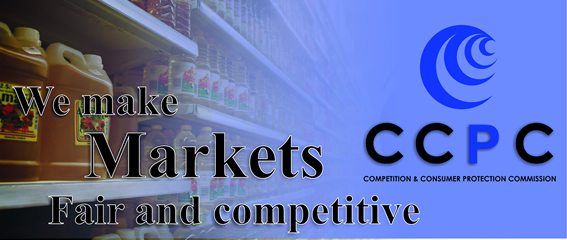 Issues:  
1. One Million subscribed Sim Cards  switched –off on July 2013
Rwanda Utilities Regulatory Agency (RURA),  set up  6 month registration period in February  for mobile users to register their sim cards by 3oth July 2013. 
One million subscribers failed to register and were switched off on 31st July:   MTN, with 3,522,555 subscribers, registered 2,929,486;  Tigo  with 1,876,506 subscribers, registered 1,665,767 ,  and  Airtel whith 873,631  subcribers registered 746,874
2. Mobile payment seem high and no input from consumer side
3.  Mobile cuts offs without  for technical work  without prior notice from service  providers- of the exercise to  take place.
4.  Unsolicitated  commercial or marketing messages on your mobile- you wonder how private companies access your won number- 
ADECOR  Initiatives: 
Sim Cards Registration:  negotiation with RURA to extend registration period  to allow Rural people who don’t have easy service to registration services.
Mobile  cuts, high Payments and unsoliciated messages: conduct a comparative analysis  of cost-price index for mobile transactions, lobby RURA and mobile telephone operators.
3
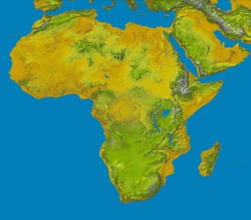 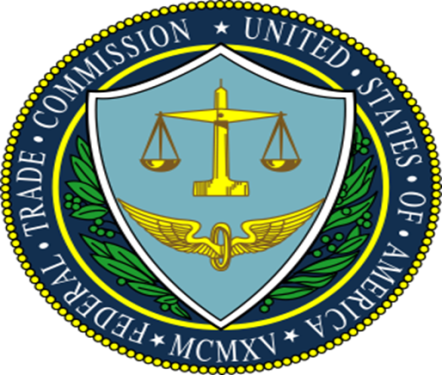 Cyber  &Consumers  Low internet penetration
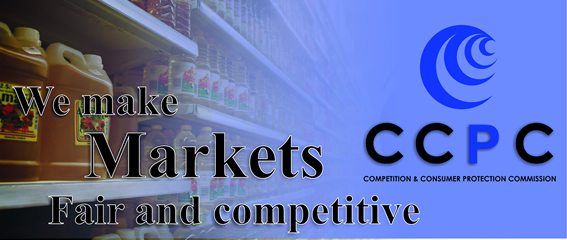 In Rwanda internet penetration is only 7.1%.  Suppliers (ISPs) are claiming that there is low demand on the market; leading to low returns on investment 
Lack of electricity, poor infrastructure in rural areas, lack of finance and lack of basic ICT knowledge are not helping the growth of the sector. 
Consequently internet users find it is expensive- There is need of a comparative analysis with neighboring countries  or ( EAC Countries)
In Rwanda it is believe that there no dangaroues internet security threats, the market is still very small using small capacity softwares- but as Rwanda plans to become IT Hub in the EAC,  some threats are naturally there and have been identified as:
 viruses, worms, spyware, and Trojan horses
Phishing
Wireless and operating system vulnerabilities
Spam
4
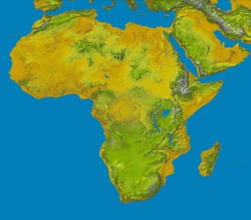 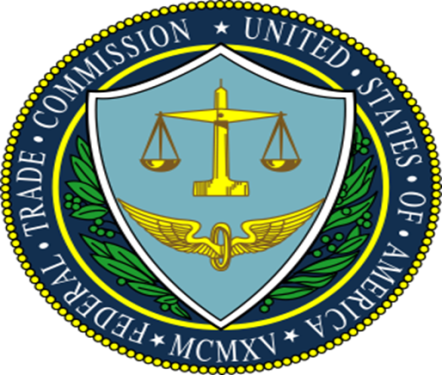 Investment in Fiber optics
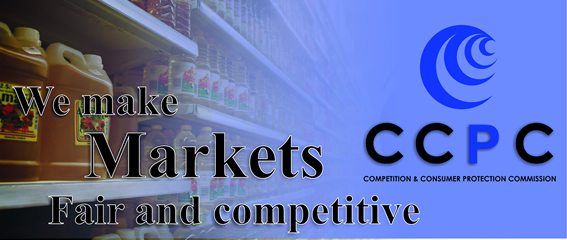 Rwanda puts Huge investments in Fiber optics 
Before 2008 internet penetration was around 3% 
Then GoR decided to invest a lot in the installation of a 2,300 kilometers fiber optic network across the country to link it to undersea cables running along the East African coast
5
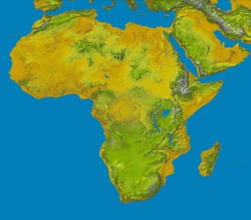 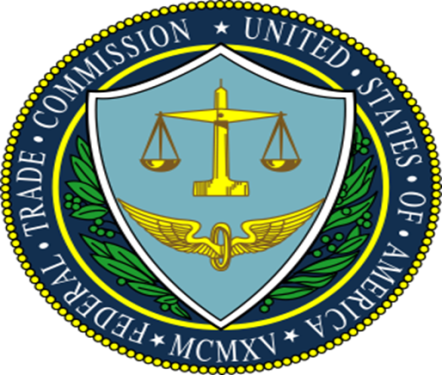 Internet Services Providers
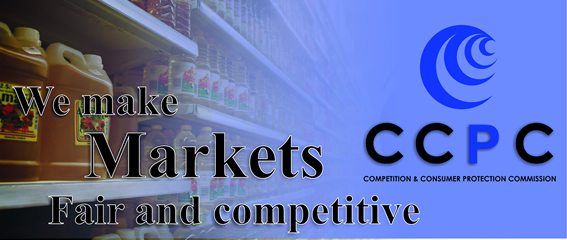 Ten (10) Internet Services Providers: 
1.MTN RWANDACELL SARL licensed in 2006 and operational, 
2. TIGO Rwanda S.A licensed in 2008 and operational, 
3. RWANDATEL S.A licensed in 2008 and operational, 
4.New ARTEL licensed in 2004 and operational, 
5.ISPA licensed in 2006 and operational, 
6.ALTECH Stream licensed in 2007 and operational,
 7.AIRTEL Rwanda Ltd licensed in 2011 new entrant and operational, 
8.BSC licensed in 2010 and operational,
 9.4G Rwanda licensed in 2011 not yet operational, 
10.4G Networks licensed in 2009 not yet operational.
6
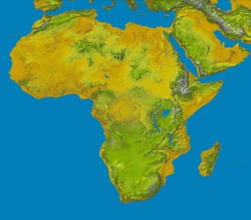 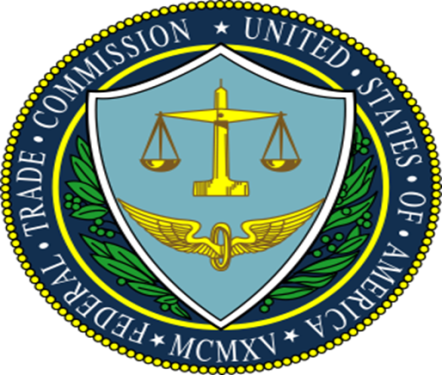 Internet Freedomin Rwanda
The Reports
The law
Numerous reports indicate the government monitored e-mail and Internet chat rooms. Individuals and groups could engage in the peaceful expression of views via the Internet, including by e-mail, but were subject to monitoring. There were a few reports monitoring led to detention and interrogation by SSF. There were reports that government blocked access to several Web sites within the country that were critical of the government
The law does not provide for government restrictions on access to the Internet
7
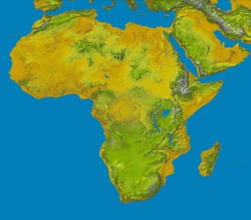 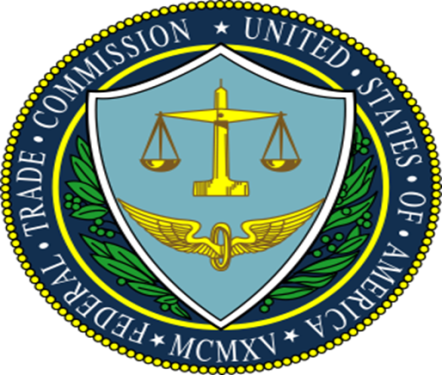 Internet accessibility & affordability
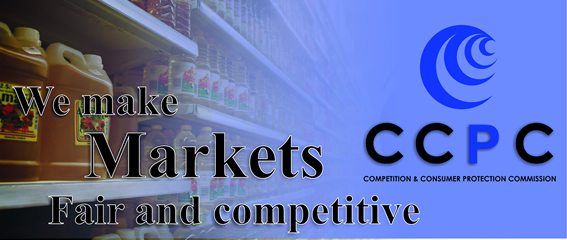 8
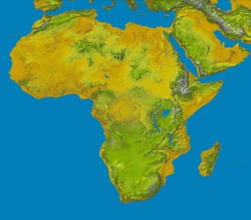 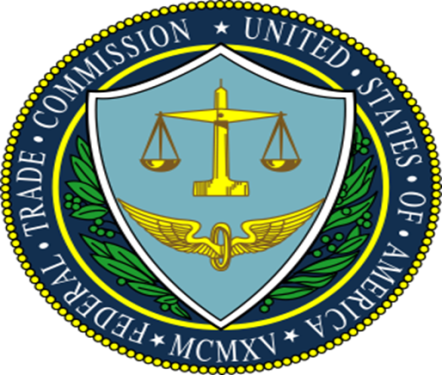 How to address issues of Internet Accessibility & Affordability
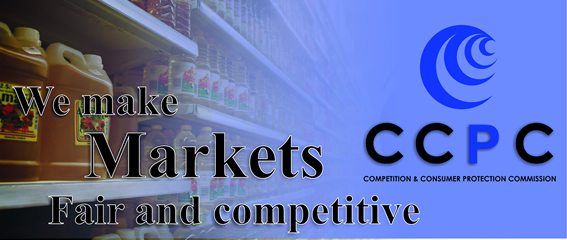 1. Issues with Internet Service Providers:
9
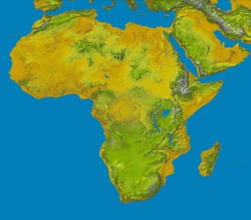 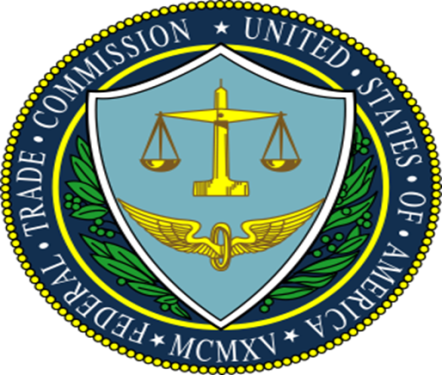 How to address issues of Internet Accessibility
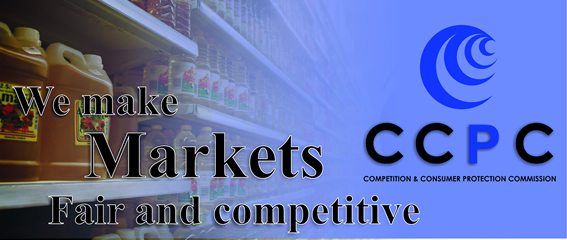 2. Issues with Internet Outreach Level
10
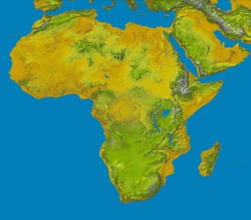 How to address issues of Internet Accessibility
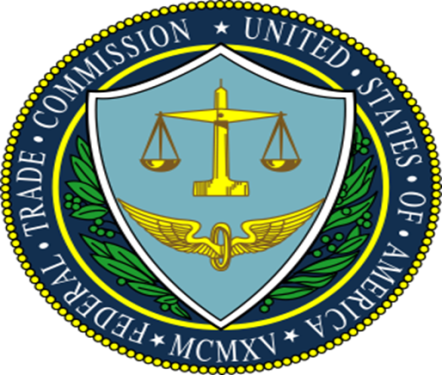 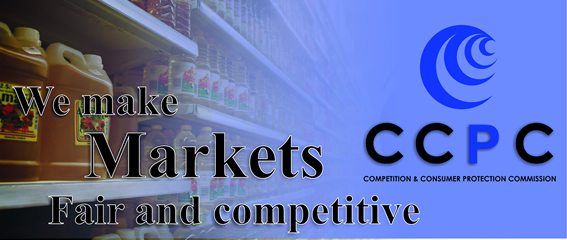 Issue with the internet Retailers
11